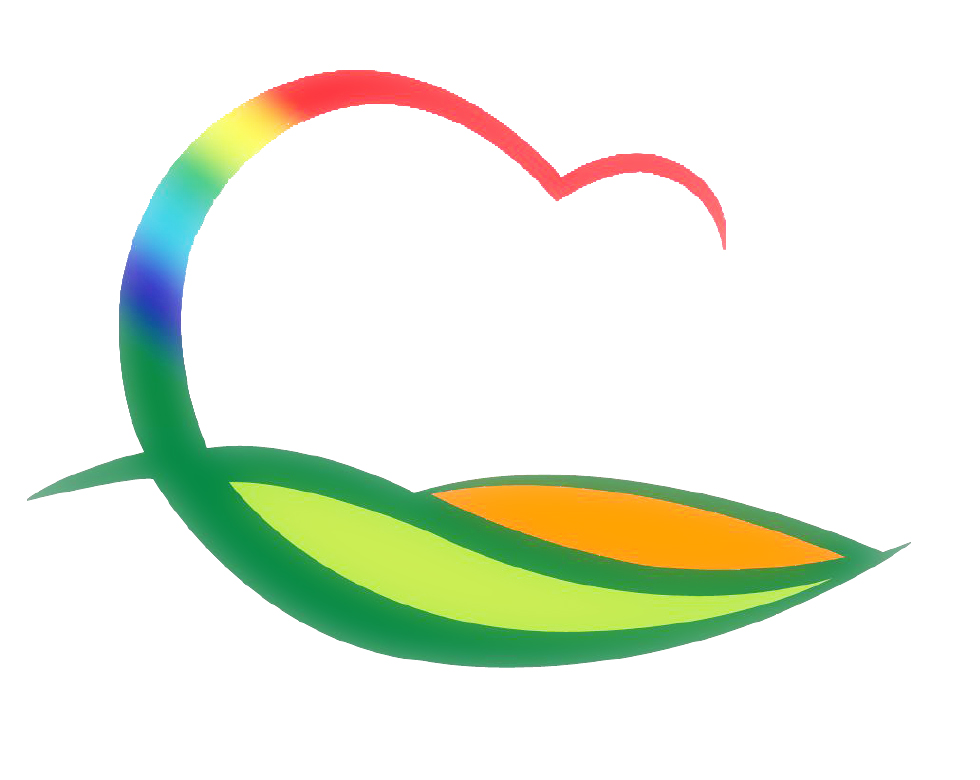 기획감사관
2-1. 1분기 신속집행 추진상황 점검
3. 2.(화) ~ 3. 5.(금)
부서별 2월 집행결과 점검 및 독려(확인자 : 예산팀장 외 1명)
2-2. 의원간담회
3. 4.(목) 10:00 / 위원회 회의실
안 건 : 조례 제·개정 및 주요 현안사업 설명